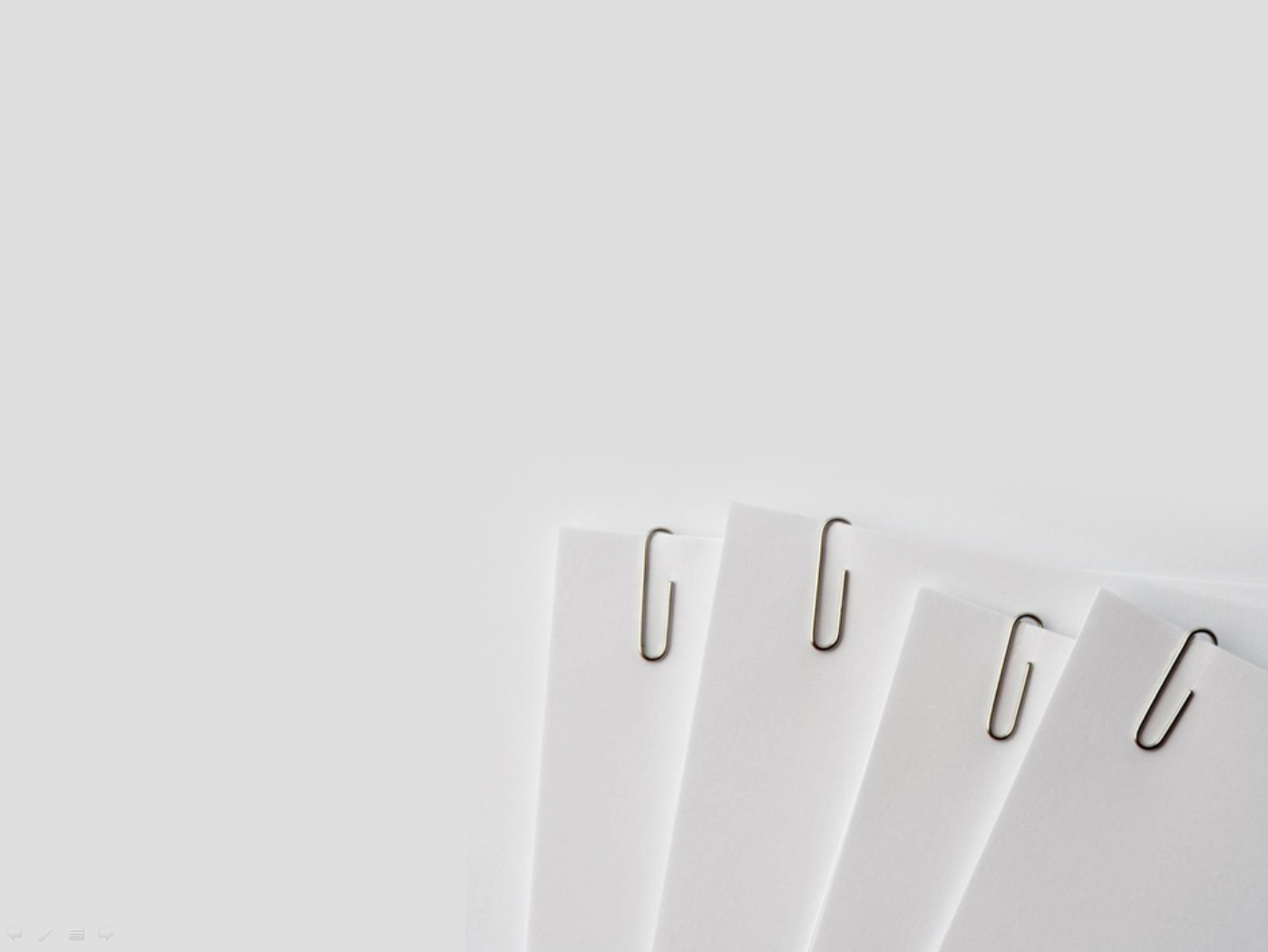 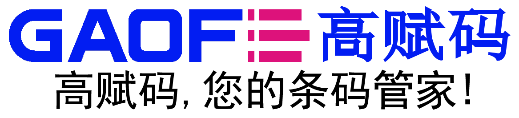 CAB MACH2打印机改中文和纸张校准
东莞市高飞电子科技有限公司
服务热线：400- 999 -2280
Http://www.0769gf.com
一.改中文
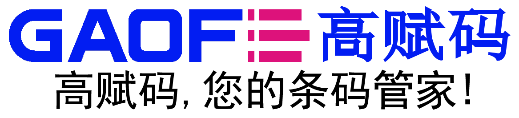 1.按住右键几秒进入设置页面。——
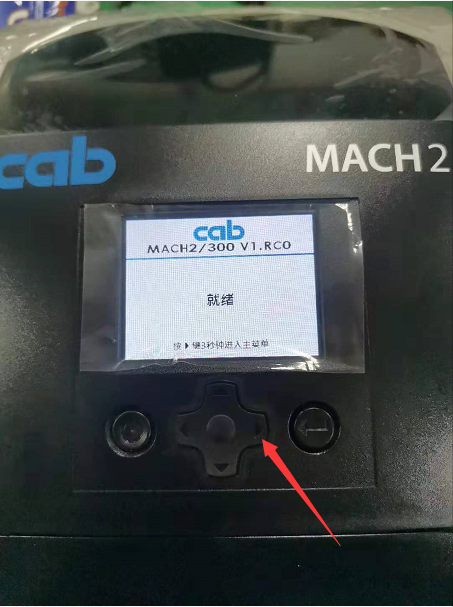 改中文
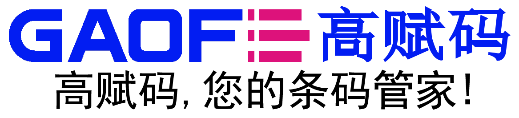 2.选择第一个打印机设置，按确认键进入。
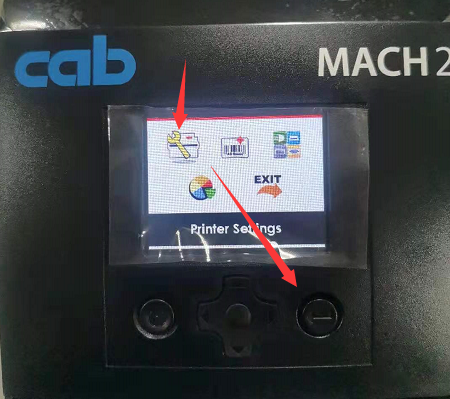 改中文
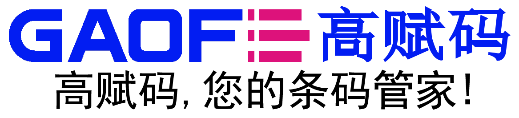 3.选择第一个语言，按确认键。
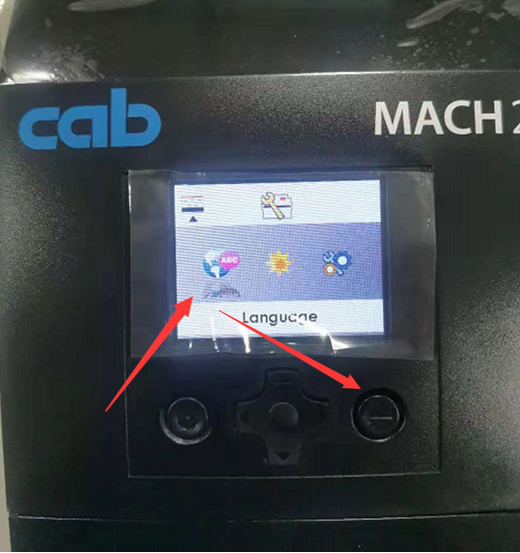 改中文
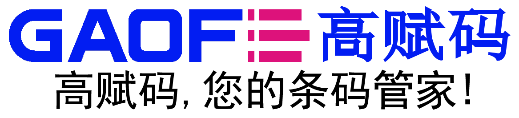 4.按上键和下键找到 简体中文，按确认键，然后按上键退出。
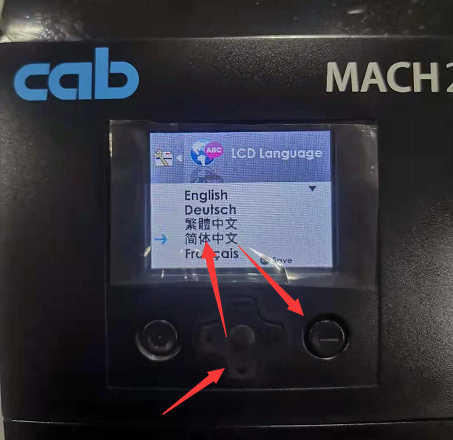 改中文
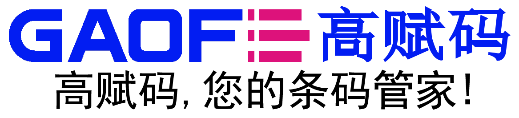 5.退出到主页面按左右键找到 退出，按确认键。
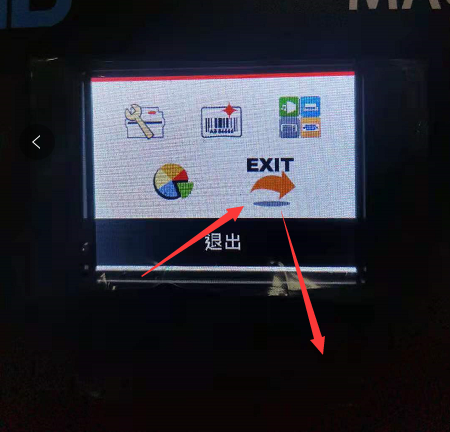 2.纸张校准方法：
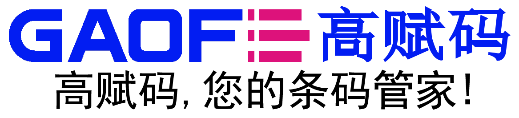 1.按住右键几秒进入设置页面。——
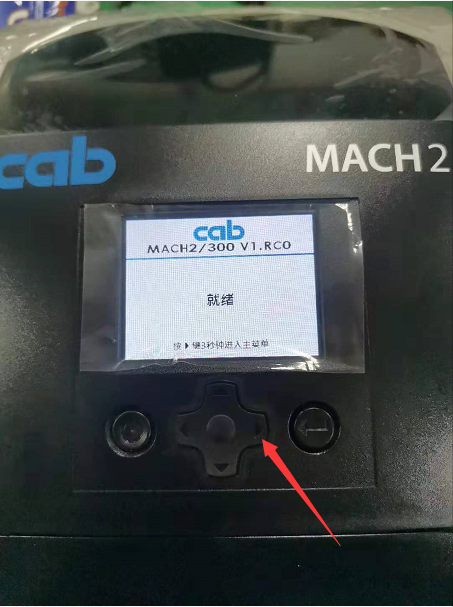 纸张校准
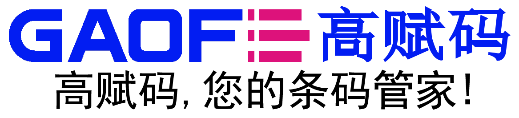 2.按左右键选择第4个 打印机控制，按确认键进入。
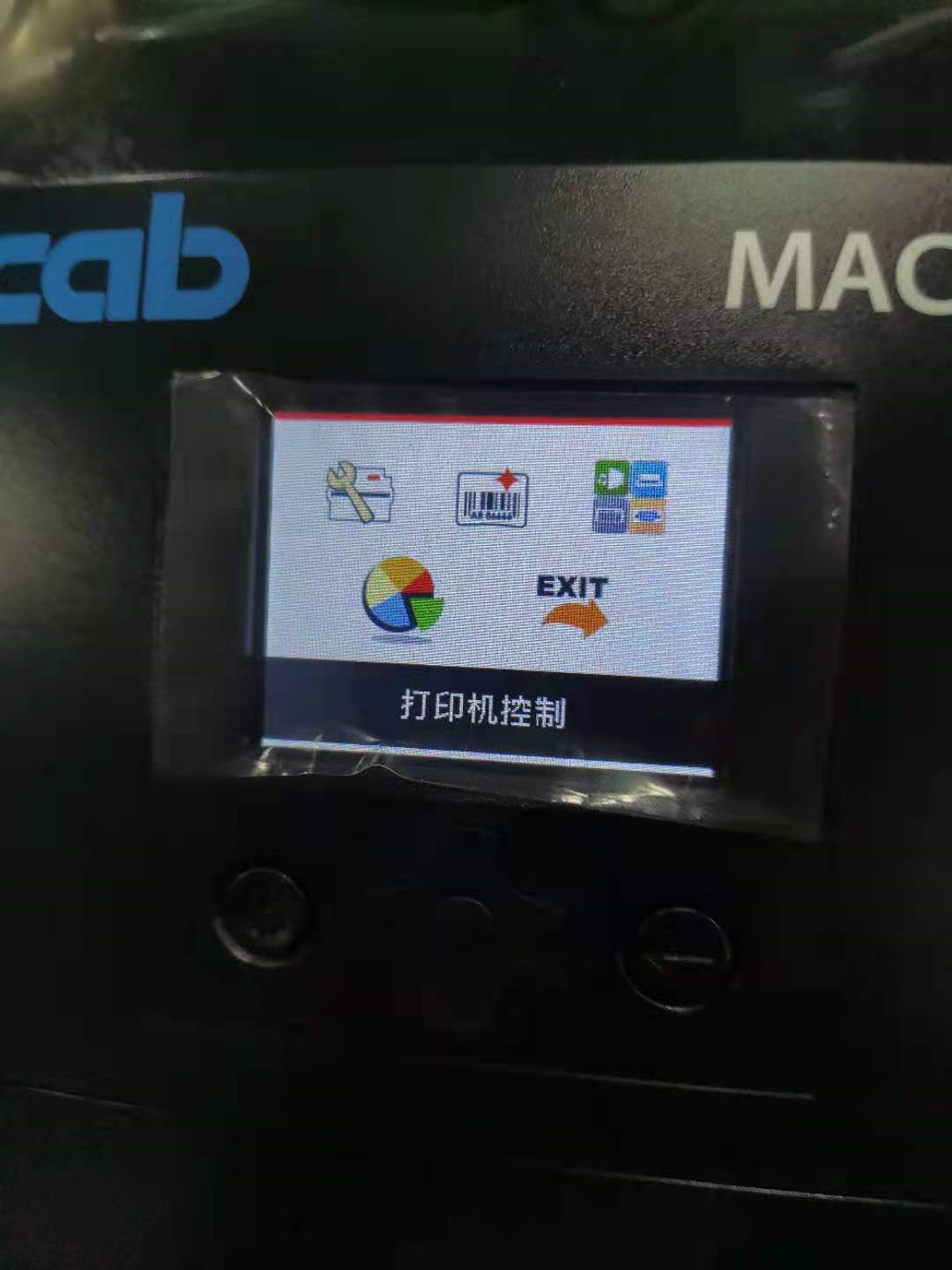 纸张校准
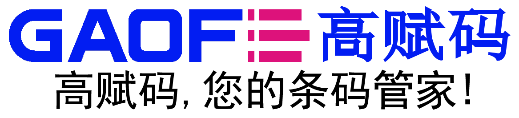 3.选择自动测纸，按确认键进入。
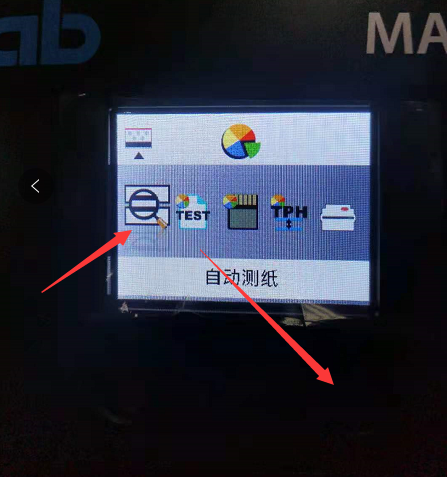 纸张校准
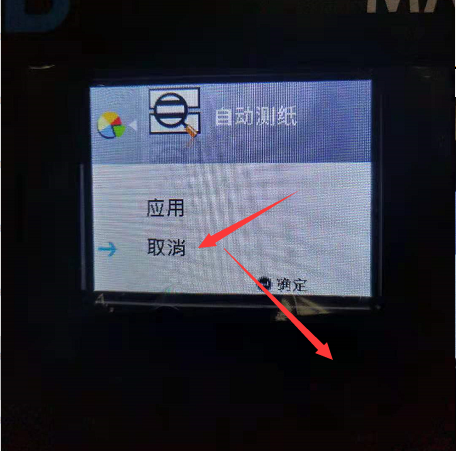 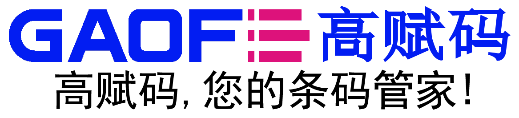 4.选择应用，按确认键进行纸张校准，打印机会出一段标签纸。
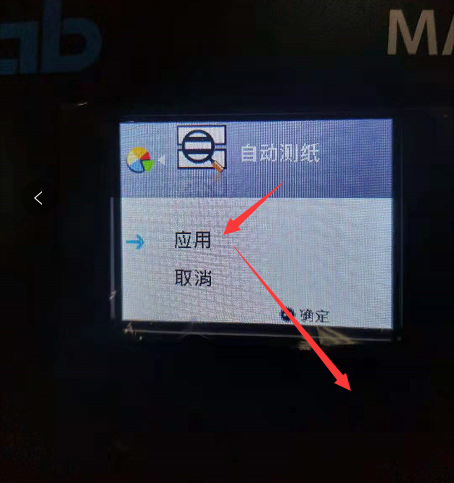 纸张校准
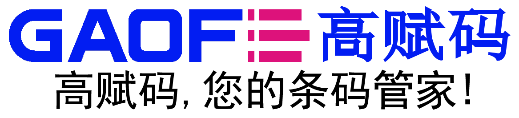 5.出纸停止，下键选择取消，按确认键再按上键退出。
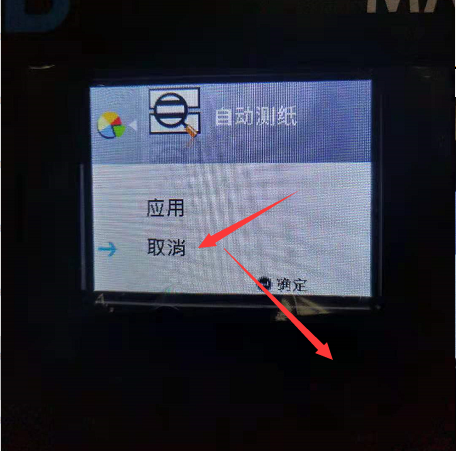 纸张校准
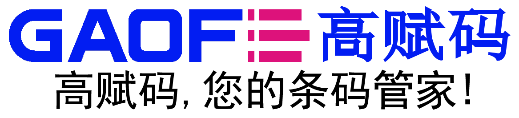 6.退出到主页面按左右键找到 退出，按确认键。
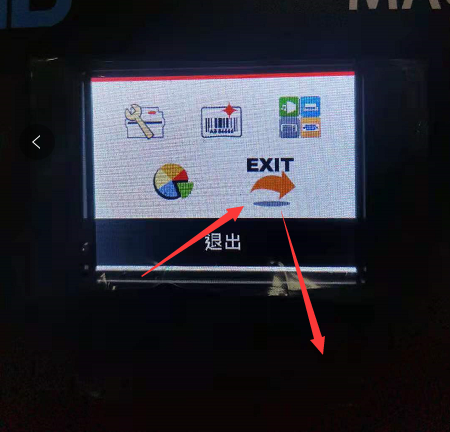 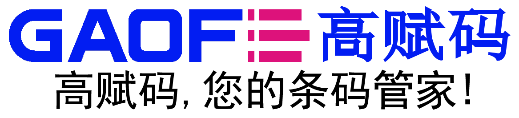 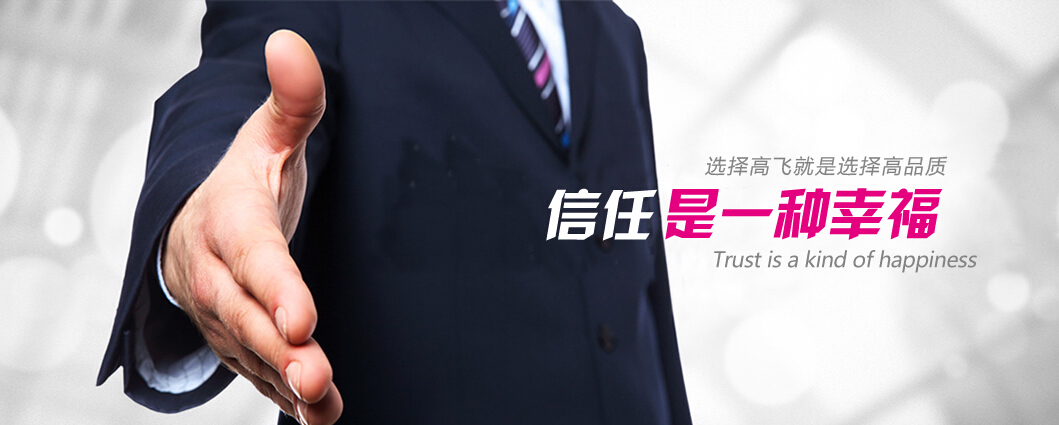 Thanks!
东 莞 市 高 飞 电 子 科 技 有 限 公 司
培训编辑：韦工
2016年1月1日